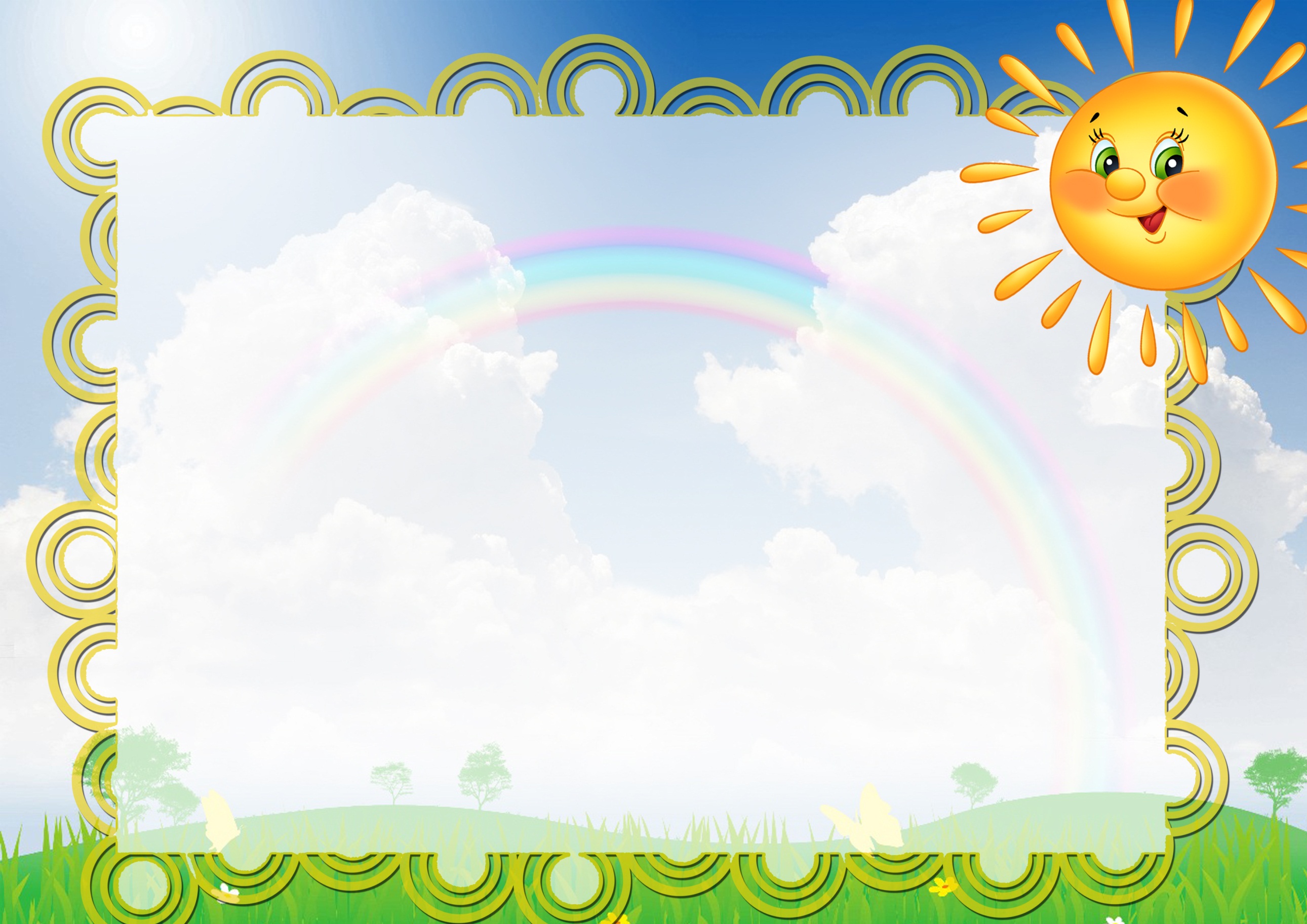 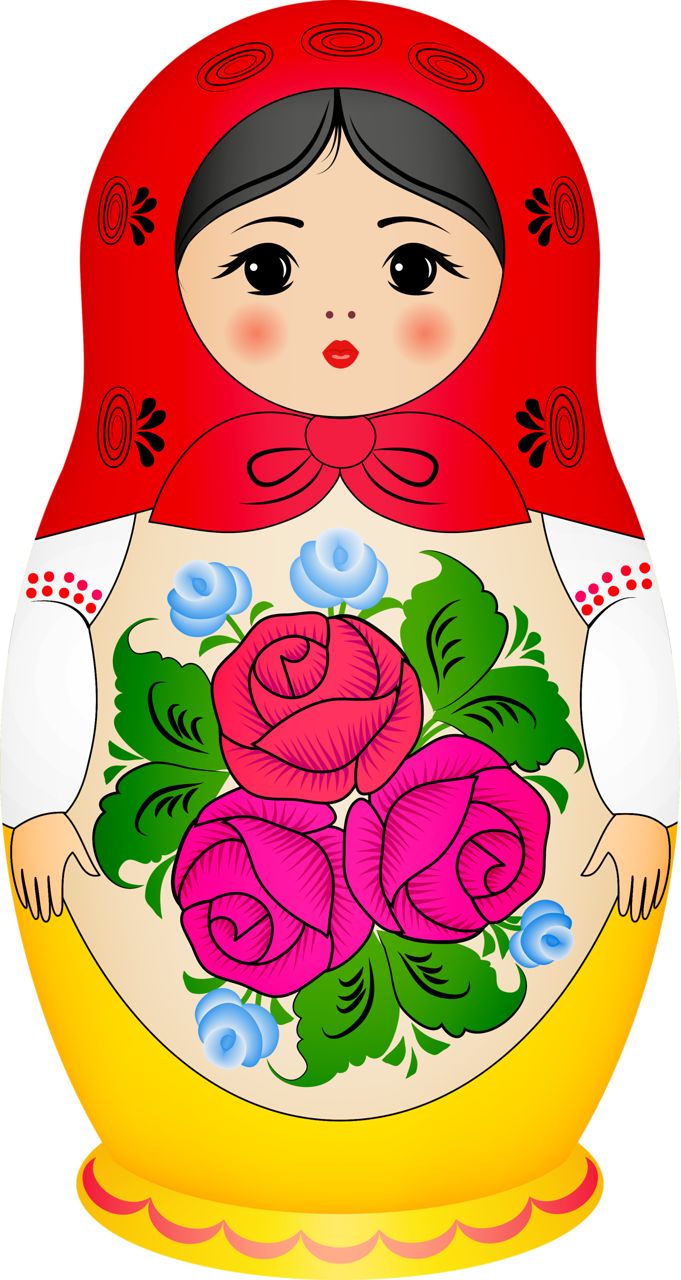 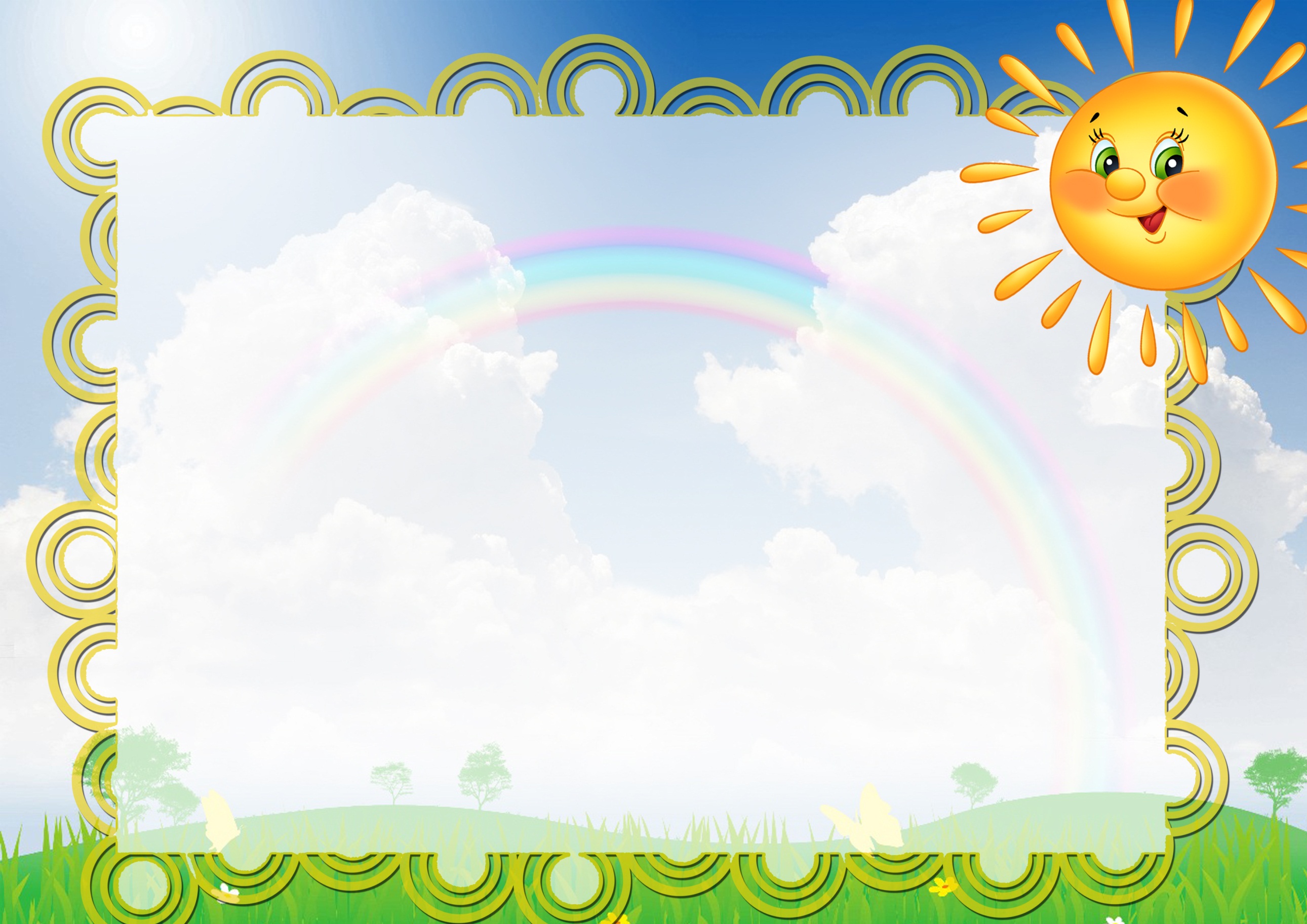 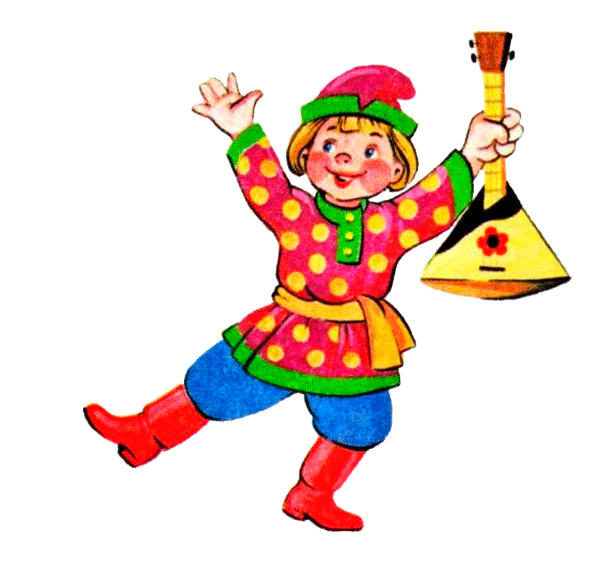 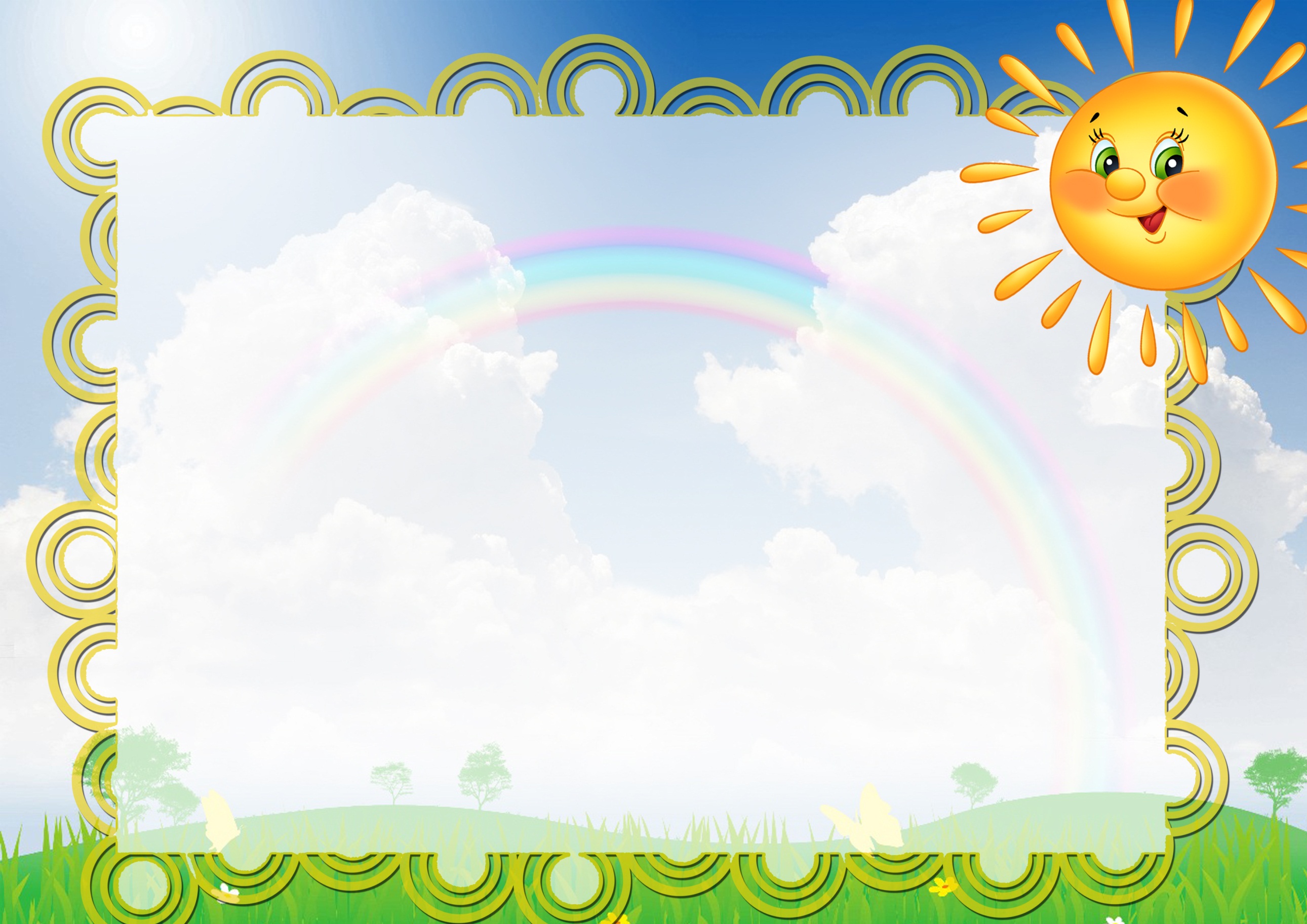 ЗАГАДКИ ОТ ПЕТРУШКИ
Его держу за поводок,Хотя он вовсе не щенок.А он сорвался с поводкаИ улетел под облака.
(Воздушный шар)

Эта птица не умчится,Эта птица возвратится,Пусть кружит под облаками –Хвостик я держу руками.(Воздушный змей)

Кукла есть одна на свете,Куклу эту любят дети.Модница она большая –Платья без конца меняет.(Барби)
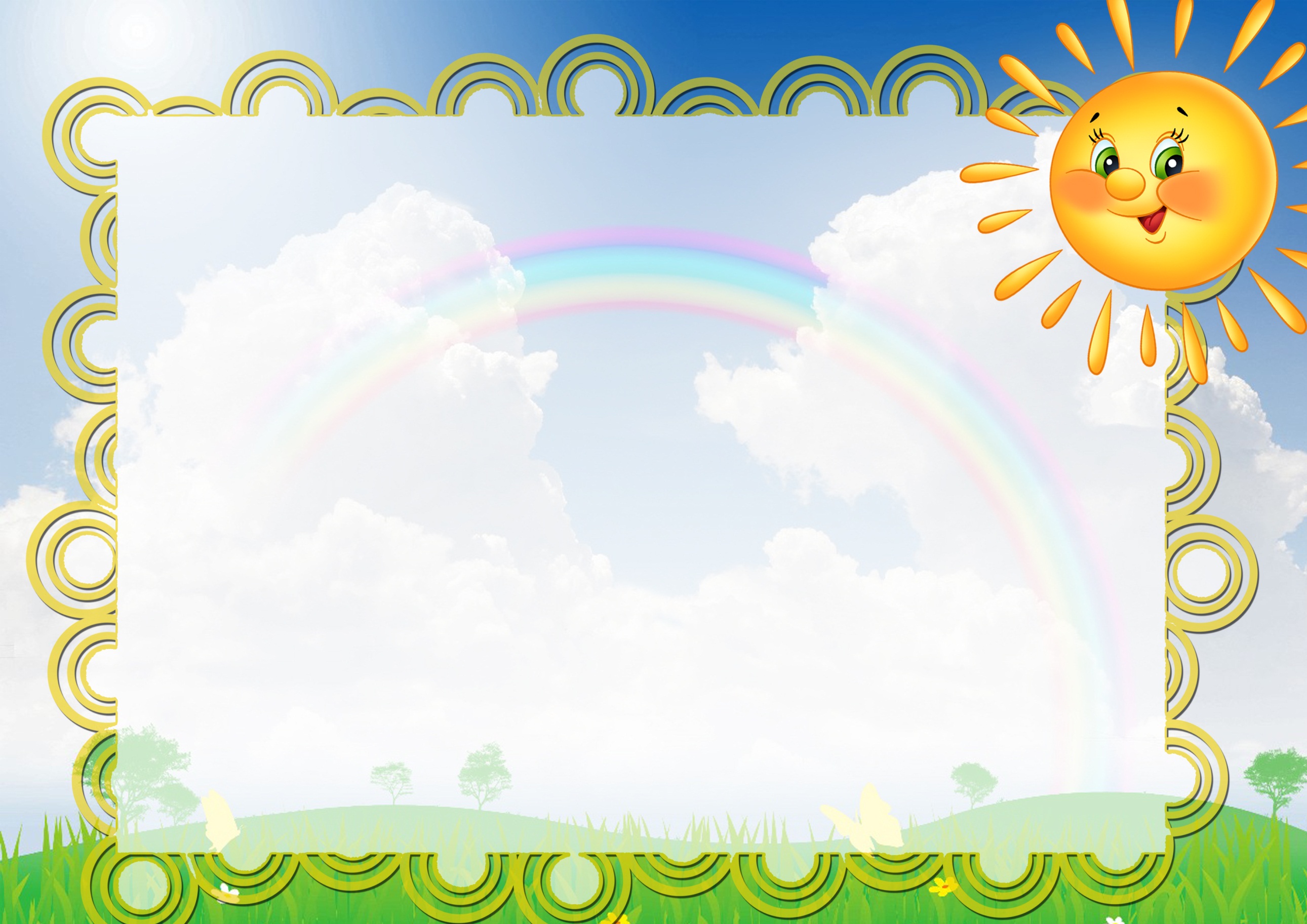 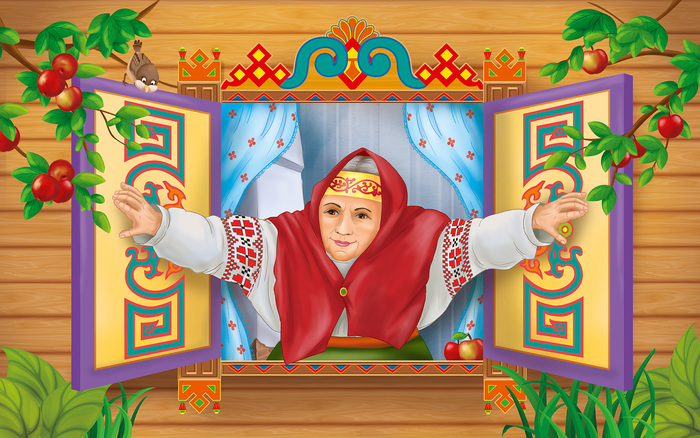 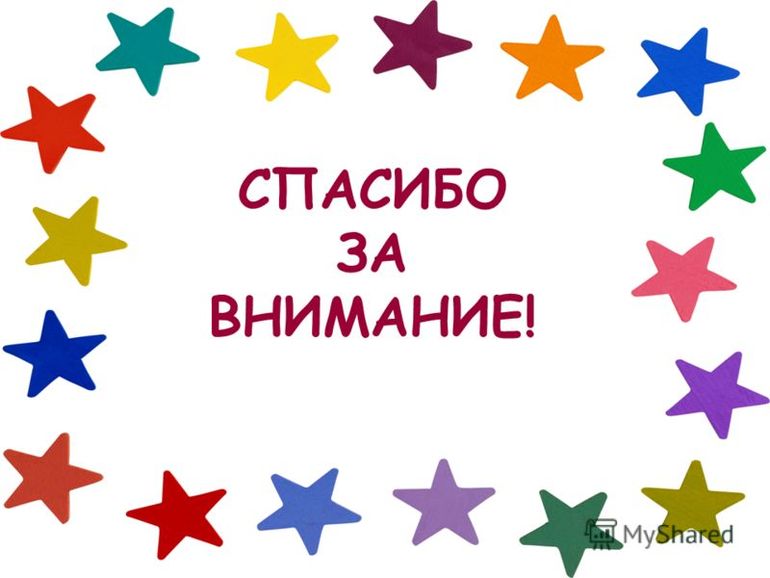